Vendor Landscape: Small to Mid-Range Storage Arrays
Find a storage solution that will support your organization’s needs, now and in the future.
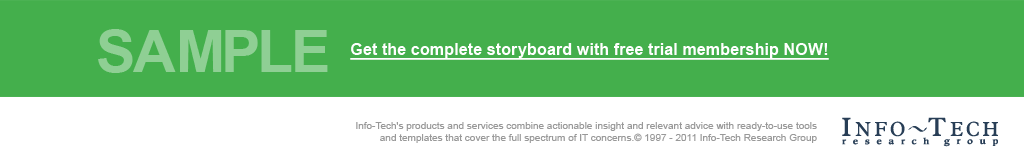 Info-Tech's products and services combine actionable insight and relevant advice with ready-to-use toolsand templates that cover the full spectrum of IT concerns.© 1997 - 2014 Info-Tech Research Group
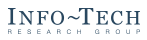 Introduction
Unprecedented storage growth, virtualization, and solid-state storage options are making array purchases more complicated than ever.
This Research Is Designed For:
This Research Will Help You:
IT leaders at organizations planning to purchase a disk-based or hybrid storage array.
Align vendor strengths and limitations to your current and projected storage needs.
Understand available functionality for current mid-range SANs.
Select the vendor and solution that is the best fit for your organization.
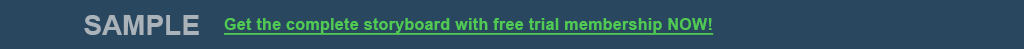 How to use this Vendor Landscape
There are multiple ways you can use this Info-Tech Vendor Landscape in your organization. Choose the option that best fits your needs:
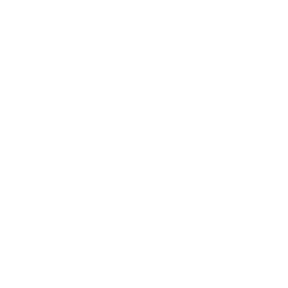 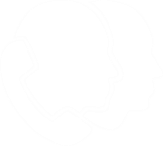 Free Guided Implementation
Vendor Landscape
We recommend that you supplement the Vendor Landscape with a Guided Implementation.
At no additional cost to you*, our expert analysts will provide telephone assistance to you and your team at key milestones in the decision to review your materials, answer your questions, and explain our methodologies.
Do-It-Yourself
Use this Vendor Landscape to help you complete your purchasing decision. The slides in this VL will walk you through our recommended evaluated vendors in this market space with supporting tools and deliverables ready for you to make your decision.
*Gold and Silver level subscribers only
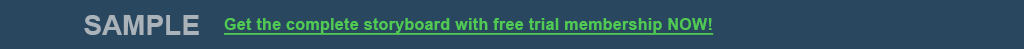 Guided Implementation points in the Small to Mid-Range Storage Arrays Vendor Landscape
Book a Guided Implementation Today: Info-Tech is just a phone call away and can assist you with your evaluation. Our expert Analysts can guide you to successful technology selection.
Here are the suggested Guided Implementation points for the Small to Mid-Range Storage Arrays Vendor Landscape:
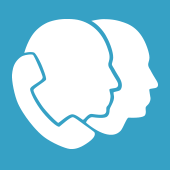 This symbol signifies when you’ve reached a Guided Implementation point in your project.
To enroll, send an email to GuidedImplementations@InfoTech.com or call 1-888-670-8889 and ask for the Guided Implementation Coordinator.
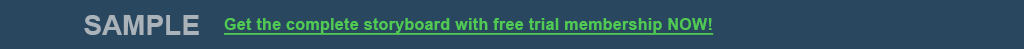 Market overview
How it got here
Where it’s going
Start-ups are disrupting the market. New entrants into the market, such as Nimble, Tegile, and Tintri, have offered innovative features that have changed the landscape of storage. Market stalwarts are either looking to catch up with innovations of their own, or by acquiring some of the new players.
Flash is penetrating down market. Nearly every major array provider is taking advantage of the high performance capabilities of flash either as a cache or as a tier of storage deployed in combination with lower-cost SAS or SATA drives. As the cost of flash continues to drop, more organizations will look to hybrid arrays to optimize performance-intensive workloads.
VVOLs are still on the horizon, and vendors are at different levels of preparedness. VMware has yet to pull the trigger on its Virtual Volume (VVOL) technology, previewed at VMWorld 2012. Some vendors consider themselves well poised for the eventual release, but others remain in wait-and-see mode.
Storage became a key enabler. Over the past decade, networked storage has expanded from being a high-end data management solution for large enterprises, to being a foundation for smaller scale consolidation.
Usability and manageability have become critical. Storage administrators are expected to do much more with less and are looking for solutions that can help ease the operational effort required by their storage. Vendors are now marketing their solutions at IT generalists rather than storage specialists.
Capacity requirements have accelerated at an unprecedented rate. While the cost of disk is dropping, data growth rates make managing storage costs a challenge. 
VMware emerged as the standard for virtualization. While Hyper-V has made significant strides forward in the past year, VMware continues to hold dominant market share. Some level of VMware integration is now a standard table stake for storage arrays across the market.
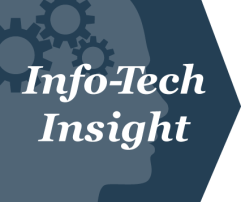 Data protection features, such as snapshots, are now standard fare. As more organizations move toward highly virtual environments, managing workload volatility has become key as well. More vendors are adding quality-of-service controls, pushed by innovative start-ups with strong flash storage expertise.
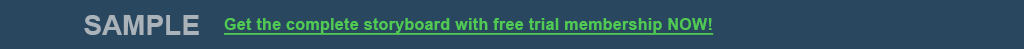 Small to Mid-Range Storage Arrays vendor selection criteria: market share, mind share, and platform coverage
The usual suspects continue to dominate mind share in the array market. However, the start-ups of four or five years ago have matured enough to compete head-to-head with EMC, NetApp, Dell, and HP, taking advantage of their agility and flexibility to introduce new features and approaches to the market.
For this Vendor Landscape, Info-Tech focused on those vendors that offer broad capabilities across multiple platforms and that have a strong market presence and/or reputational presence among small to mid-sized enterprises.
Included in this Vendor Landscape:
Dell, a long-time leader in iSCSI, targets the SMB market with its EqualLogic solution, designed for enhanced scalability.
EMC remains the market- and mind-share share leader in the storage array market, with the VNXe series forming its core offering for small to mid-range businesses.
Fusion-io enters the array market with the acquisition of NexGen. Its background in PCIe-based flash means a great potential for innovation.
HP has put together a highly scalable, highly available storage solution with its StoreVirtual 4000 series arrays.
NetApp, who pioneered unified storage, continues to be a force to be reckoned with; its ONTAP 8.2 software enhances the functionality of its midrange arrays significantly.
Nexsan by Imation’s E-Series focuses on value and dependability, innovating on the hardware side of the array.
Nimble’s unique Cache Accelerated Sequentual Layout (CASL) architecture drives a solution with excellent data protection and management capabilities. 
Tegile’s Zebi family of products has garnered industry praise as a high-performance unified storage option.
Tintri is a pioneer in VM-Aware storage, with a remarkable flash-first approach to tiering.
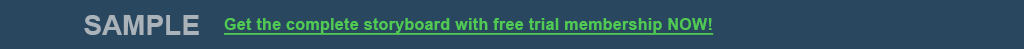 Small to Mid-Range Storage Arrays criteria & weighting factors
Product Evaluation Criteria
Criteria Weighting:
Features
Usability
The solution provides basic 
and advanced feature/functionality.
Features
Usability
The end-user and administrative interfaces are intuitive and offer streamlined workflow.
Affordability
Implementing and operating the solution is affordable given the technology.
Architecture
Affordability
Product
Architecture
Multiple deployment options and extensive integration capabilities are available.
Vendor Evaluation Criteria
Viability
Vendor is profitable, knowledgeable, and will be around for the long-term.
Vendor
Strategy
Vendor is committed to the space and has a future product and portfolio roadmap.
Viability
Strategy
Reach
Vendor offers global coverage and is able to sell and provide post-sales support.
Channel
Vendor channel strategy is appropriate and the channels themselves are strong.
Channel
Reach
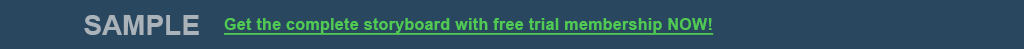 Table Stakes represent the minimum standard; without these, a product doesn’t even get reviewed
The Table Stakes
What does this Mean?
The products assessed in this Vendor LandscapeTM meet, at the very least, the requirements outlined as Table Stakes. 

Many of the vendors go above and beyond the outlined Table Stakes, some even do so in multiple categories. This section aims to highlight the products’ capabilities in excess of the criteria listed here.
What it is:
Feature
The solution includes a user interface that provides monitoring and trending reports with drill-down capabilities into virtual- and non-virtual machines and servers.
Performance Monitoring App
Thin Snapshots
Full copies of data can be created in addition to thin snapshots where only modified data is captured and added to the original on restore.
Thin Provisioning
Physical capacity of the volume is allocated as applications write data, rather than being pre-allocated at the time of provisioning.
If Table Stakes are all you need from your Small to Mid-Sized Storage Array solution, the only true differentiator for the organization is price. Otherwise, dig deeper to find the best price to value for your needs.
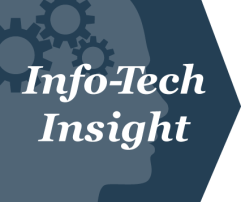 Site-to-site Replication
Data can be replicated between sites for failover capabilities to enable disaster recovery.
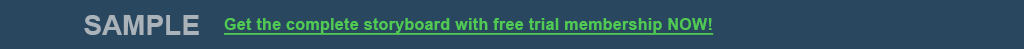 Advanced Features are the capabilities that allow for granular market differentiation
Scoring Methodology
Advanced Features
Info-Tech scored each vendor’s features offering as a summation of its individual scores across the listed advanced features. Vendors were given one point for each feature the product inherently provided. Some categories were scored on a more granular scale with vendors receiving half points.
What we looked for:
Feature
Data is deduplicated on a per-block basis.
Block Deduplication
Inline Compression
Data is compressed inline as it is stored on the array.
Auto-tiering
The array automatically allocates performance-intensive data to high-performance media.
Flash Caching at the Controller
The array caches performance-intensive data on SSDs or PCIe flash-based storage.
Virtualization of Connected Storage
The array can virtualize connected external storage targets to facilitate management of these resources.
For an explanation of how Advanced Features are determined, see Information Presentation – Feature Ranks (Stoplights) in the Appendix.
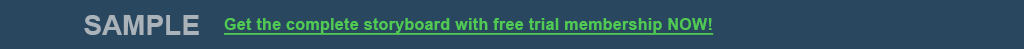 Advanced Features are the capabilities that allow for granular market differentiation (continued)
Scoring Methodology
Advanced Features
Info-Tech scored each vendor’s features offering as a summation of its individual scores across the listed advanced features. Vendors were given one point for each feature the product inherently provided. Some categories were scored on a more granular scale with vendors receiving half points.
What we looked for:
Feature
VASA and SRM Support
The array supports vCenter Storage Awareness (VASA) features and vStorage APIs for Site Recovery Manager (SRM).
VAAI Support
The array supports VMware vSphere Storage APIs for Array Integration (VAAI).
Storage Reclamation
The array supports automated reclamation to the free storage pool of freed blocks of thinly provisioned storage.
Solid-state Tier
The array is available with a tier of solid-state or PCIe flash-based storage.
Quality of Service Control
The array can be configured so that specific VMs, LUNs, or volumes receive a guaranteed level of performance consistent with user-defined policies.
For an explanation of how Advanced Features are determined, see Information Presentation – Feature Ranks (Stoplights) in the Appendix.
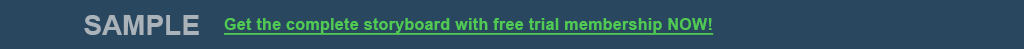 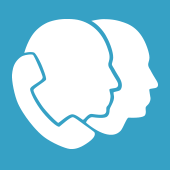 Shortlist Assistance & Requirements
Arrange a call now: email GuidedImplementations@InfoTech.com or call       1-888-670-8889 and ask for the Guided Implementation Coordinator.
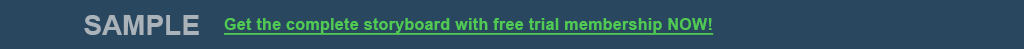 Info-Tech Research Group Helps IT Professionals To:
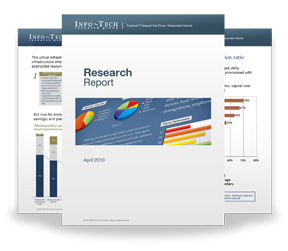 Quickly get up to speedwith new technologies
Make the right technologypurchasing decisions – fast
Deliver critical ITprojects, on time andwithin budget
Manage business expectations
Justify IT spending andprove the value of IT
Train IT staff and effectivelymanage an IT department
Sign up for free trial membership to get practical
solutions for your IT challenges
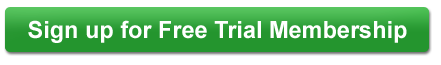 “Info-Tech helps me to be proactive instead of reactive –a cardinal rule in a stable and leading edge IT environment.
- ARCS Commercial Mortgage Co., LP
Toll Free: 1-888-670-8889
www.infotech.com
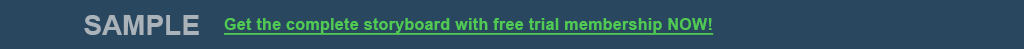 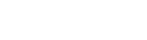